Value Proposition
YourLogo
What’s the Problem?
Put the Problem right here
The Market
Vestibulum ante ipsum primis in faucibus orci luctus et
Vestibulum ante ipsum primis in faucibus orci luctus et
Vestibulum ante ipsum primis in faucibus orci luctus et
Our Solution
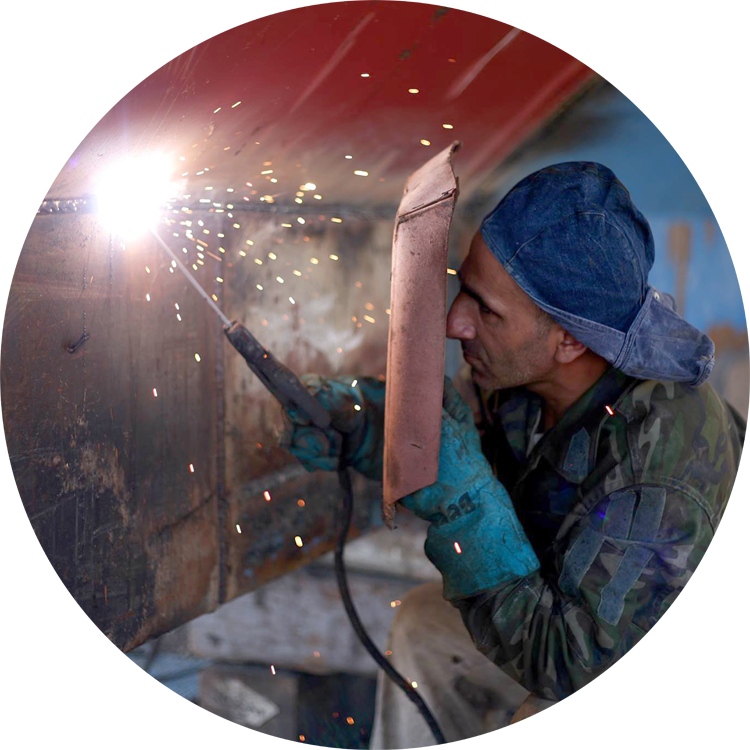 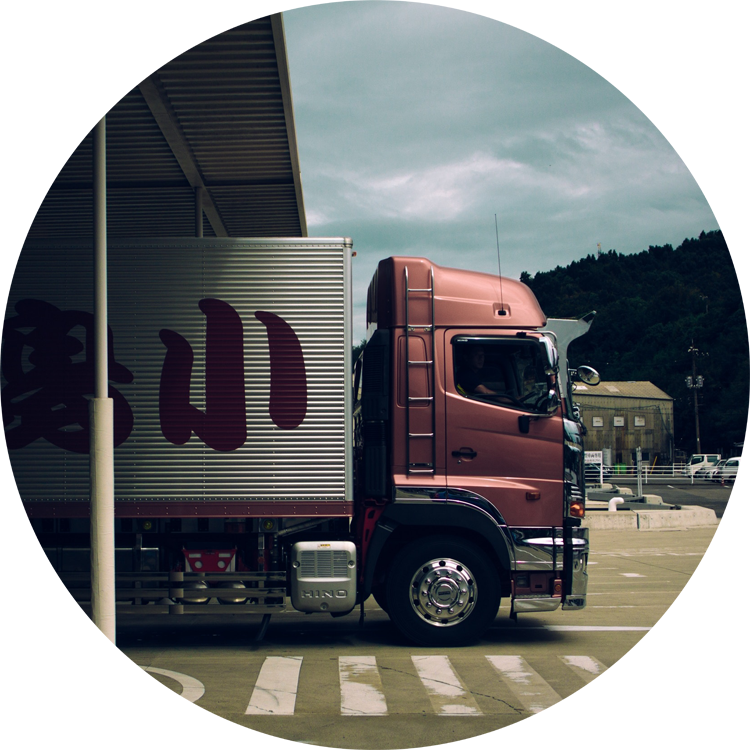 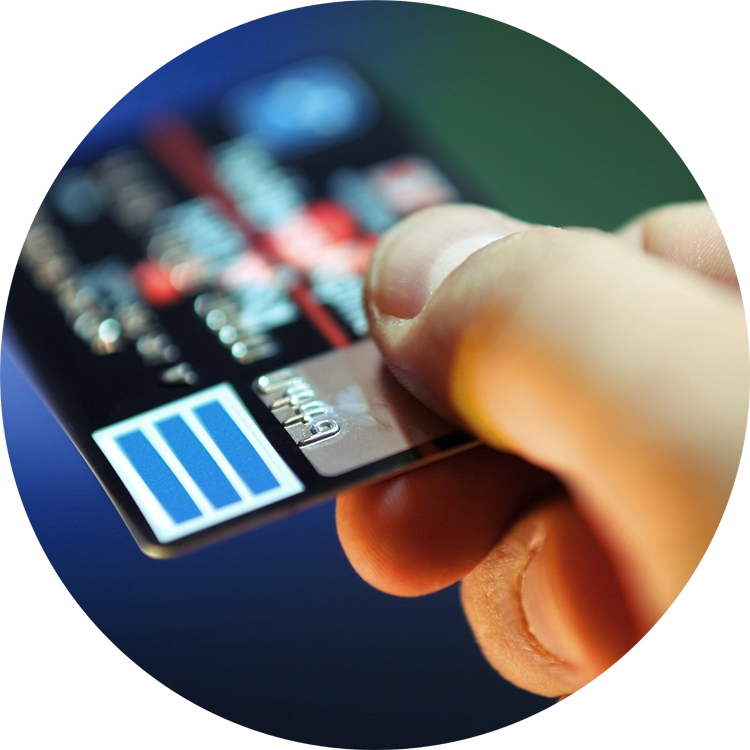 Vestibulum ante ipsum pirmus in faucibus orci luctus et lorem ipsum
Vestibulum ante ipsum pirmus in faucibus orci luctus et lorem ipsum
Vestibulum ante ipsum pirmus in faucibus orci luctus et lorem ipsum
Business Model
PART ONE

Lorem ipsum dolor sit amet, consectetur adipiscing elit. Aenean dui libero, bibendum sit amet pretium vel, tincidunt congue nunc. Sed auctor sed leo non fringilla
PART TWO

Lorem ipsum dolor sit amet, consectetur adipiscing elit. Aenean dui libero, bibendum sit amet pretium vel, tincidunt congue nunc. Sed auctor sed leo non fringilla
PART THREE

Lorem ipsum dolor sit amet, consectetur adipiscing elit. Aenean dui libero, bibendum sit amet pretium vel, tincidunt congue nunc. Sed auctor sed leo non fringilla
Roadmap & Traction
DATE
A significant goal your company has achieved.
DATE
A significant goal your company has achieved.
DATE
A significant goal your company has achieved.
DATE
A significant goal your company has not achieved.
Marketing and Sales
Vestibulum ante ipsum primis in faucibus orci luctus et
Vestibulum ante ipsum primis in faucibus orci luctus et
Vestibulum ante ipsum primis in faucibus orci luctus et
The Team
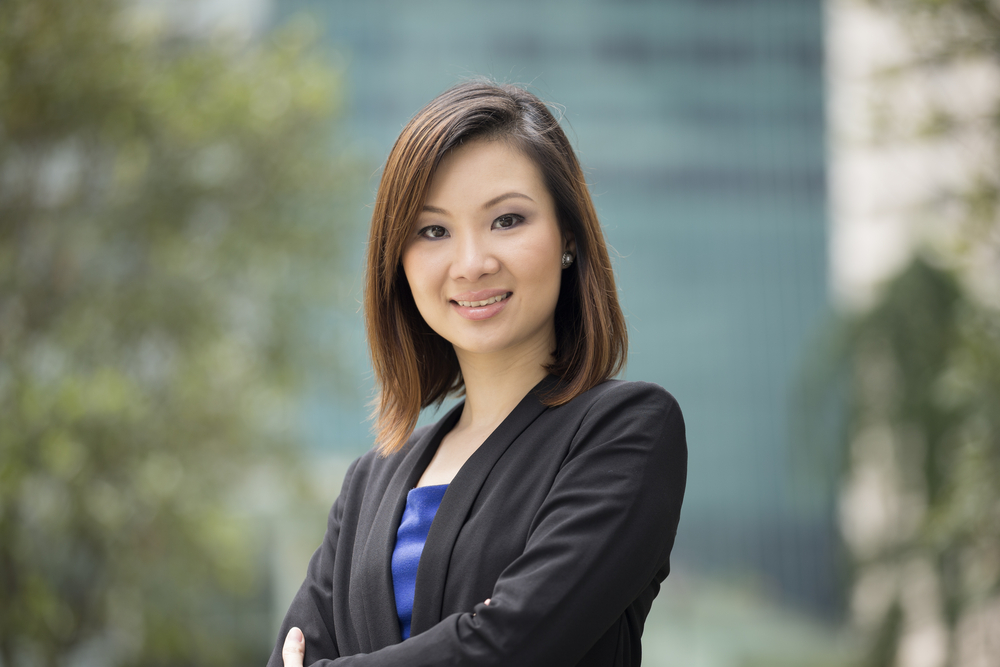 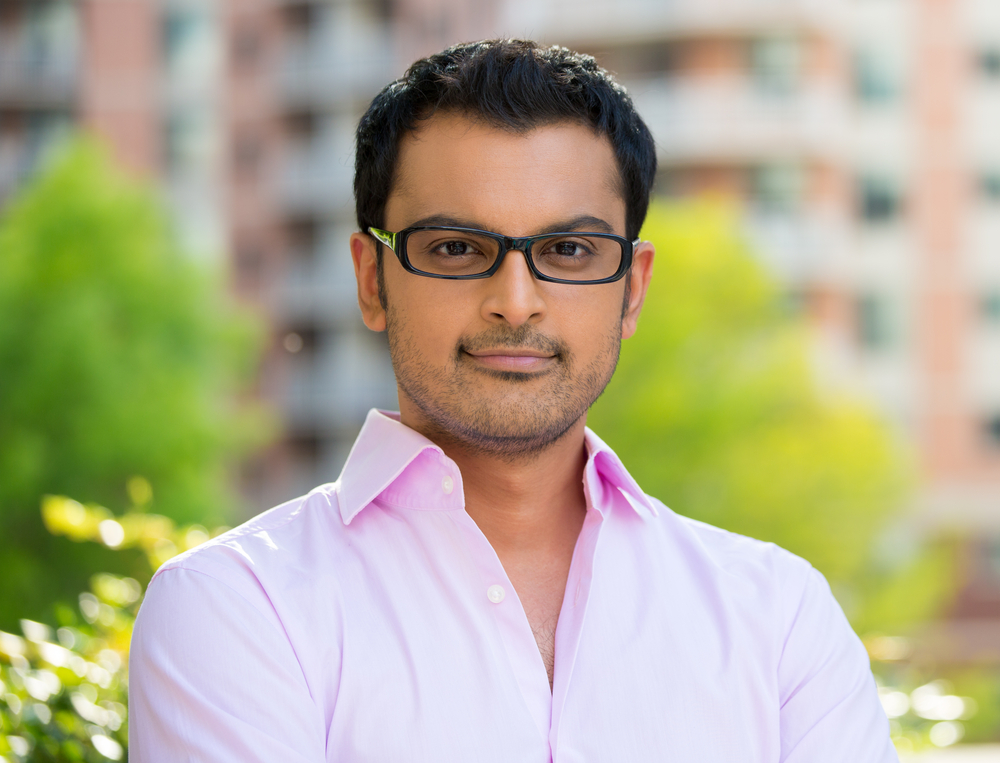 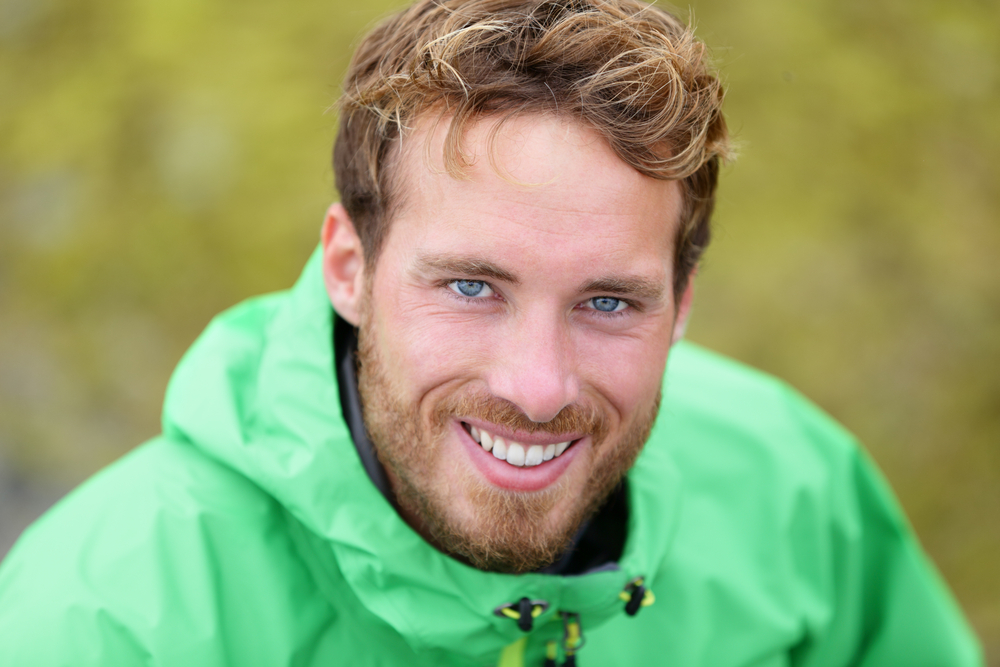 TITLE
Firstname
Lastname
TITLE
Firstname
Lastname
TITLE
Firstname
Lastname
Financials
Competitors
COMPETITOR ONE

Lorem ipsum dolor sit amet, consectetur adipiscing elit. Aenean dui libero, bibendum sit amet pretium vel, tincidunt congue nunc. Sed auctor sed leo non fringilla
COMPETITOR TWO

Lorem ipsum dolor sit amet, consectetur adipiscing elit. Aenean dui libero, bibendum sit amet pretium vel, tincidunt congue nunc. Sed auctor sed leo non fringilla
COMPETITOR THREE

Lorem ipsum dolor sit amet, consectetur adipiscing elit. Aenean dui libero, bibendum sit amet pretium vel, tincidunt congue nunc. Sed auctor sed leo non fringilla
Use of Funds
Vestibulum ante ipsum primis in faucibus orci luctus et
Vestibulum ante ipsum primis in faucibus orci luctus et
Vestibulum ante ipsum primis in faucibus orci luctus et